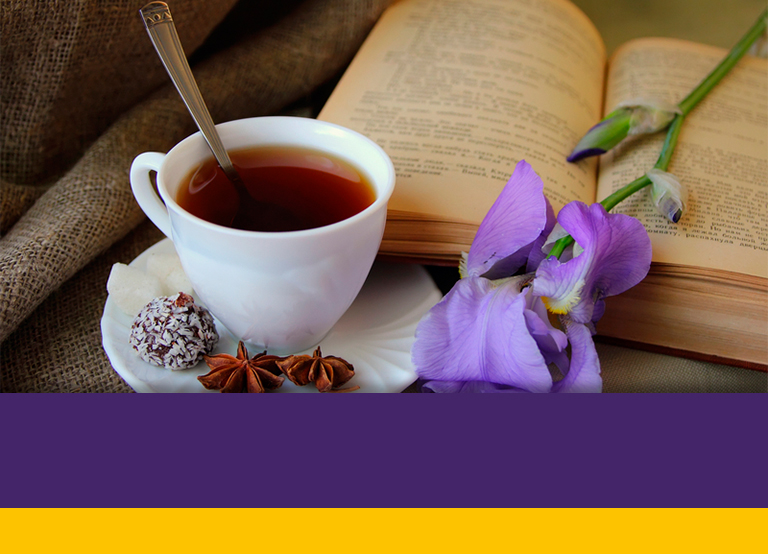 Женщины Открывают для себя Иисуса
Генеральная конференция
Отдел  Женского Служения
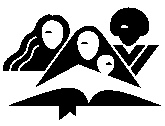 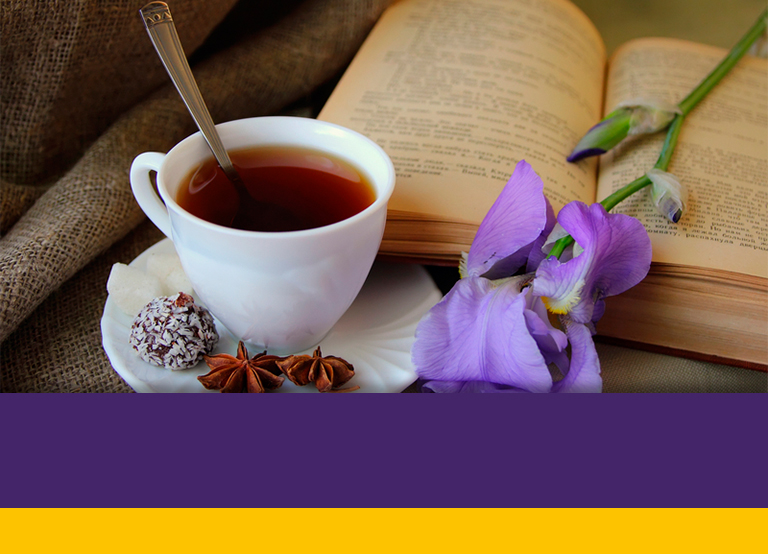 Урок ШестьИисус – мой Друг, Которому можно Доверять
[Speaker Notes: ВВЕДЕНИЕ
 
Элизабет и Ли были счастливо женаты вот уже несколько лет. Она считала его довольно таки предсказуемым, добрым, вдумчивым и терпеливым. Как вдруг, Ли стал вести себя странно. Каждую неделю по несколько ночей он отсутствовал дома, стал запирать ящик своего письменного стола. Он уклонялся от вопросов Элизабет насчёт своего поведения. 
 
Элизабет держала свои подозрения при себе, но в конце концов её воображение взяло над неё вверх и она доверила свои самые худшие предположения близкой подруге Ким.  Возможно ли это, чтобы Ли встречался с другой женщиной? Хранит ли он письма от неё в своём запертом ящике письменного стола? В слезах, она высказала свои подозрения Ким. 
 
Хотя Ким была подругой Элизабет, она почувствовала, что просто должна  рассказать о проблемах Элизабет кому-то ещё. Тот человек, с кем Ким поделилась рассказом об Элизабет, в свою очередь поделился этими новостями с другими и т.д.  И вскоре всё небольшое сообщество знало о том, что Ли встречался другой женщиной и что их брак с Элизабет трещит по швам. 
 
Наступил день рождения Элизабет, но она была слишком расстроена, чтобы думать о праздничном торжестве, и когда Ли пришёл домой с огромным свёртком, она была очень удивлена.  Открывая свёрток в гостиной, Элизабет увидела прекрасный ларец, вырезанный из дерева, как раз такой, о каком она мечтала. Вскоре у загадочного  поведения её мужа появилось разумное объяснение. Он проводил вечера, работая в мастерской своего друга, стараясь закончить работу во время. Он приносил наброски ларца на бумаге домой, и запирал их в ящике своего стола, чтобы просматривать их, перед тем, как приступить к работе.
 
Потребовалось время и исцеление задетого самолюбия, чтобы преодолеть тот вред, который Элизабет нанесла отсутствием доверия Ли. К сожалению, очень часто друзья стремятся показать другим людям, что именно они «были первыми», с кем поделились плохими новостями. Какое чудесное благословение – знать, что Иисус может быть нашим Доверенным лицом!  Он никогда не предаст наше доверие, поскольку мы учимся доверять Ему и приносим к Нему все наши трудности и невзгоды.]
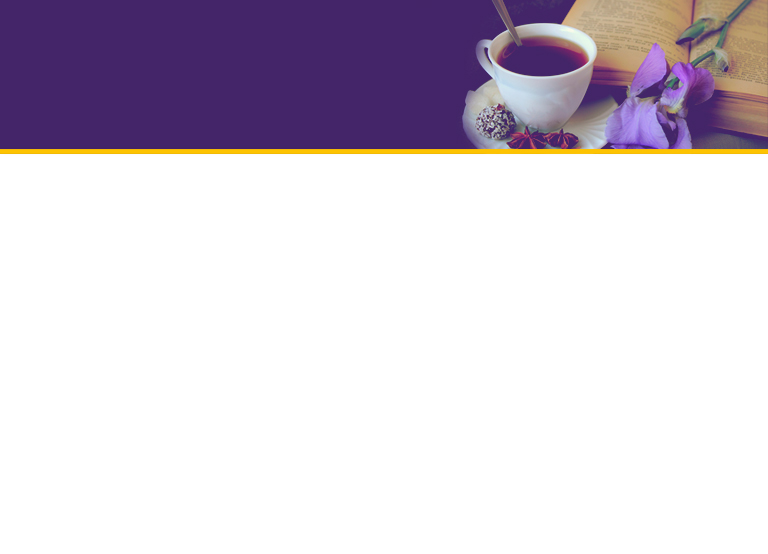 CONFESSION
1.Что мудрец Соломон советовал по поводу признания в грехах? (Притчи 28:13)
 2. Другой Библейский автор – Иоанн, возлюбленный ученик Христа, говорит нам о том, что совершит Иисус, если мы признаемся перед Ним в наших грехах. Так что же Он сделает?   (1 Иоанна 1:9)
 Прочитаем следующие отрывки из книги Эллен Уайт Путь ко Христу, стр.37-38, и затем ответьте на вопросы 3-5:
[Speaker Notes: 1.Что мудрец Соломон советовал по поводу признания в грехах? (Притчи 28:13)
 
 2. Другой Библейский автор – Иоанн, возлюбленный ученик Христа, говорит нам о том, что совершит Иисус, если мы признаемся перед Ним в наших грехах. Так что же Он сделает?   (1 Иоанна 1:9)
 
Прочитаем следующие отрывки из книги Эллен Уайт Путь ко Христу, стр.37-38, и затем ответьте на вопросы 3-5:
 
«Милость Божья! На каких простых, разумных и справедливых условиях она может быть получена! Господь не требует, чтобы мы изнуряли себя для того, чтобы получить прощение грехов. Нам не нужно совершать далекие и утомительные паломничества или истязать свое тело, чтобы заслужить одобрение Всевышнего и искупить свои беззакония. Кто сознается в своих грехах и оставляет их, тот будет помилован».
 
«Истинное осознание своего греха всегда отличается конкретностью и определенностью. Одни грехи могут быть открыты только перед Богом; другие должны быть признаны
перед людьми, которые из-за них пострадали; третьи могут быть направлены против общества и поэтому должны быть признаны перед всеми. Но всякое признание должно быть конкретным, по существу. Вы должны признаться именно в тех грехах, в которых виновны».]
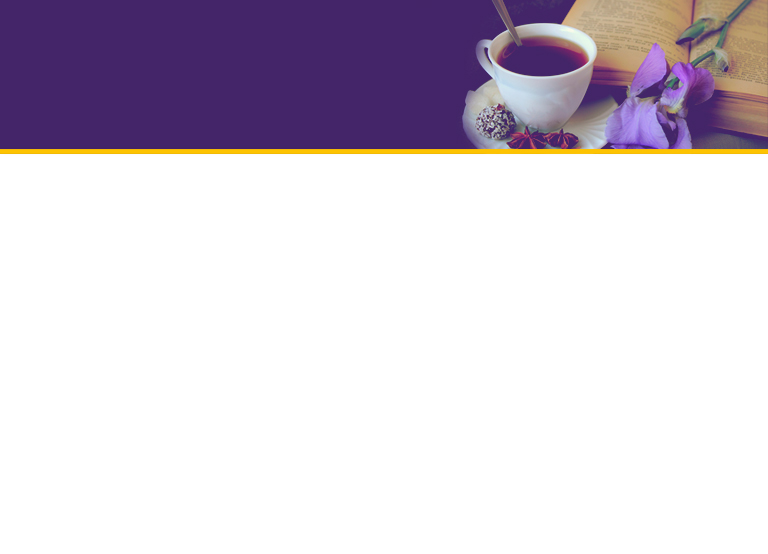 3. Что нам необходимо для получения милости?
4. Какие характеристики у истинного покаяния?
5. Когда нам следует признаваться в своих проступках перед другими людьми?
[Speaker Notes: 3. Что нам необходимо для получения милости?
 
 
4. Какие характеристики у истинного покаяния? 
 
 
5. Когда нам следует признаваться в своих проступках перед другими людьми?]
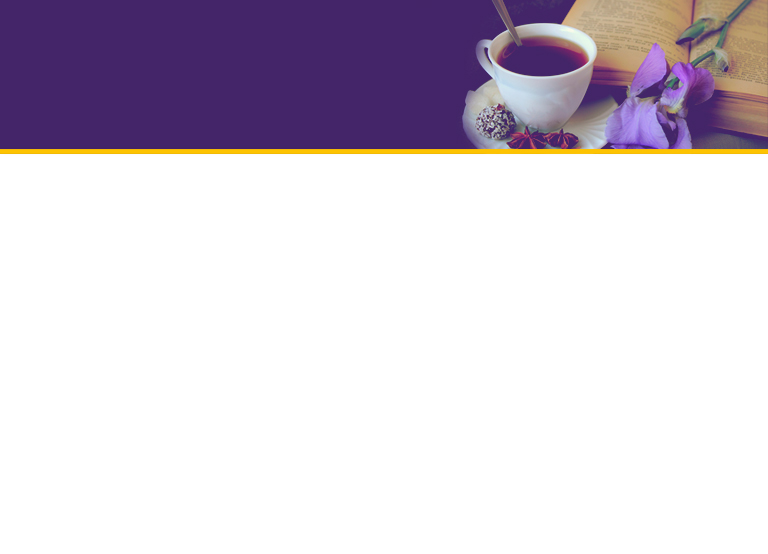 OUR CONFIDANT
6. Что делает Иисуса Личностью, Которой мы доверять все наши проблемы? (Евреям 4:15)
 
Предыдущий текст можно найти в различных версиях:
[Speaker Notes: НАШ ДРУГ, КОТОРУМУ ДОВЕРЯЕМ 
 
6. Что делает Иисуса Личностью, Которой мы доверять все наши проблемы? (Евреям 4:15)
  
Предыдущий текст можно найти в различных версиях:  
 
«Ибо мы имеем не такого первосвященника, который не может сострадать нам в немощах наших, но Который, подобно нам, искушен во всем, кроме греха» (Евреям 4:15).
«Поскольку наш Первосвященник, не тот, кто не способен понять слабости наши, но Тот, Кто имеет сходство с нами и прошёл через многое на Своём пути, но не согрешил» (Новый перевод Библии).
 
Да, Иисус в состоянии сочувствовать нам и предложить именно ту помощь, в которой мы нуждаемся. Нас предупреждают, как женщин, что нам не следует делиться своими проблемами с кем-либо, кроме мужа, так как это способствует разным искушениям. Некоторые даже думают, что если мы жалуемся другому человеку на нашего мужа, мы нарушаем нашу брачную клятву. Если нам так необходимо с кем-то поговорить, то пусть это будет женщина, которая заслуживает доверия. Но, как мы уже видели во вступлении данного урока, даже это таит в себе определённые опасности и недоразумения. Иисус – Единственное Доверенное Лицо, Которому можно полностью довериться, так как в Его сердце уже готово наилучшее решение наших проблем.]
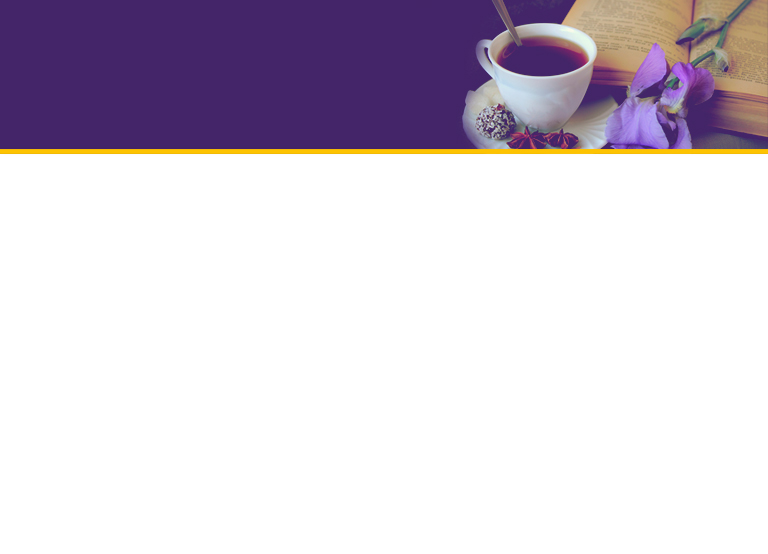 7. Хоть мы и можем читать послание Божье в Библии, и видим Его красоту в окружающем нас мире, как мы реально можем с Ним общаться?  (Псалтирь 5:1-3)
[Speaker Notes: 7. Хоть мы и можем читать послание Божье в Библии, и видим Его красоту в окружающем нас мире, как мы реально можем с Ним общаться?  (Псалтирь 5:1-3)]
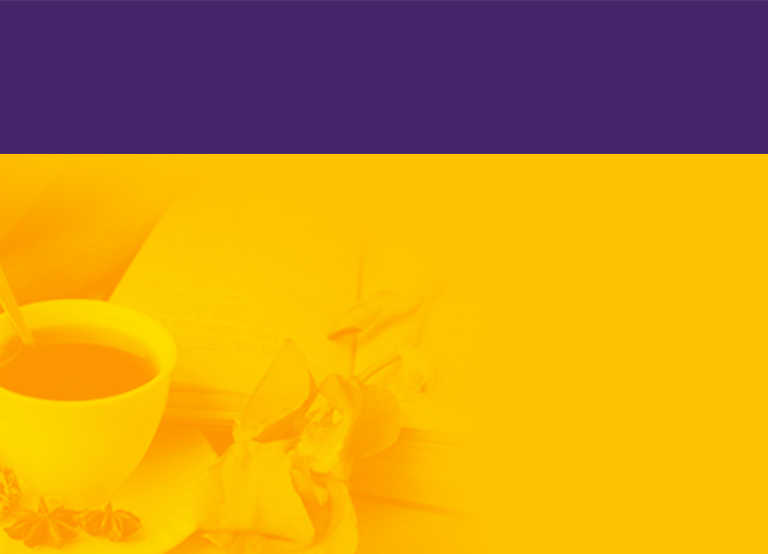 «Только некоторые люди могут принимать драгоценную привилегию молитвы.  Нам следует приходить к Иисусу и раскрывать перед Ним все свои нужды. Мы можем приходить к Нему со своими насущными заботами и дилеммами, так же, как и со своими большими проблемами. Чтобы нас ни беспокоило или разочаровывало, нам следует принести это в молитве Господу.  Когда мы чувствуем, что нуждаемся в присутствии Христа на каждом шагу нашей жизни, у сатаны практически не останется шансов подвергнуть нас искушениям. Это его излюбленный метод – держать нас подальше от нашего лучшего и понимающего Друга. Мы должны доверять только Иисусу. Мы можем, не боясь доверять Ему, всё, что у нас на сердце» (Эллен Уайт: Свидетельства для церкви том. 2, стр. 200-201).
[Speaker Notes: «Только некоторые люди могут принимать драгоценную привилегию молитвы.  Нам следует приходить к Иисусу и раскрывать перед Ним все свои нужды. Мы можем приходить к Нему со своими насущными заботами и дилеммами, так же, как и со своими большими проблемами. Чтобы нас ни беспокоило или разочаровывало, нам следует принести это в молитве Господу.  Когда мы чувствуем, что нуждаемся в присутствии Христа на каждом шагу нашей жизни, у сатаны практически не останется шансов подвергнуть нас искушениям. Это его излюбленный метод – держать нас подальше от нашего лучшего и понимающего Друга. Мы должны доверять только Иисусу. Мы можем, не боясь доверять Ему, всё, что у нас на сердце» (Эллен Уайт: Свидетельства для церкви том. 2, стр. 200-201).]
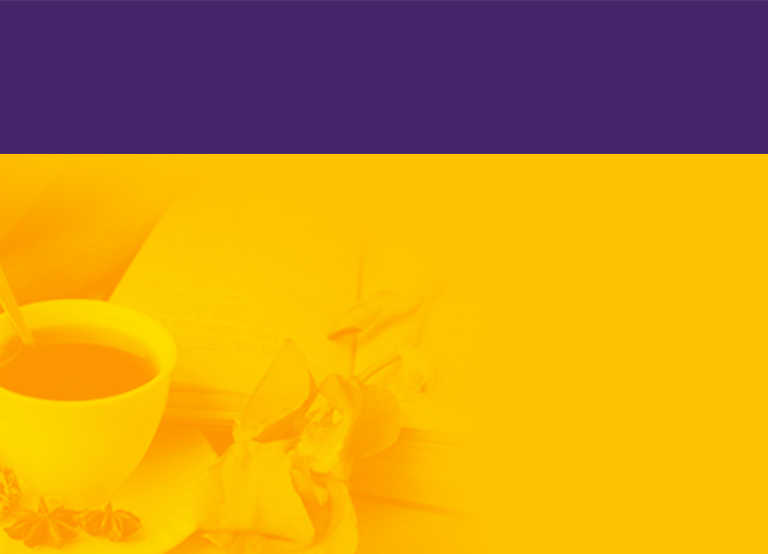 ИИСУС – МОЙ НАСТОЯЩИЙ И НАДЁЖНЫЙ ДРУГ, КОТОРОМУ МОЖНО ДОВЕРЯТЬ
Я рассказала Иисусу обо всех своих проблемах;
Я рассказала Иисусу о своём горе.
Все мои невзгоды сразу же исчезли. 
А вера моя возросла.
[Speaker Notes: ИИСУС – МОЙ НАСТОЯЩИЙ И НАДЁЖНЫЙ ДРУГ, КОТОРОМУ МОЖНО ДОВЕРЯТЬ 

Я рассказала Иисусу обо всех своих проблемах;
Я рассказала Иисусу о своём горе.
Все мои невзгоды сразу же исчезли. 
А вера моя возросла.]